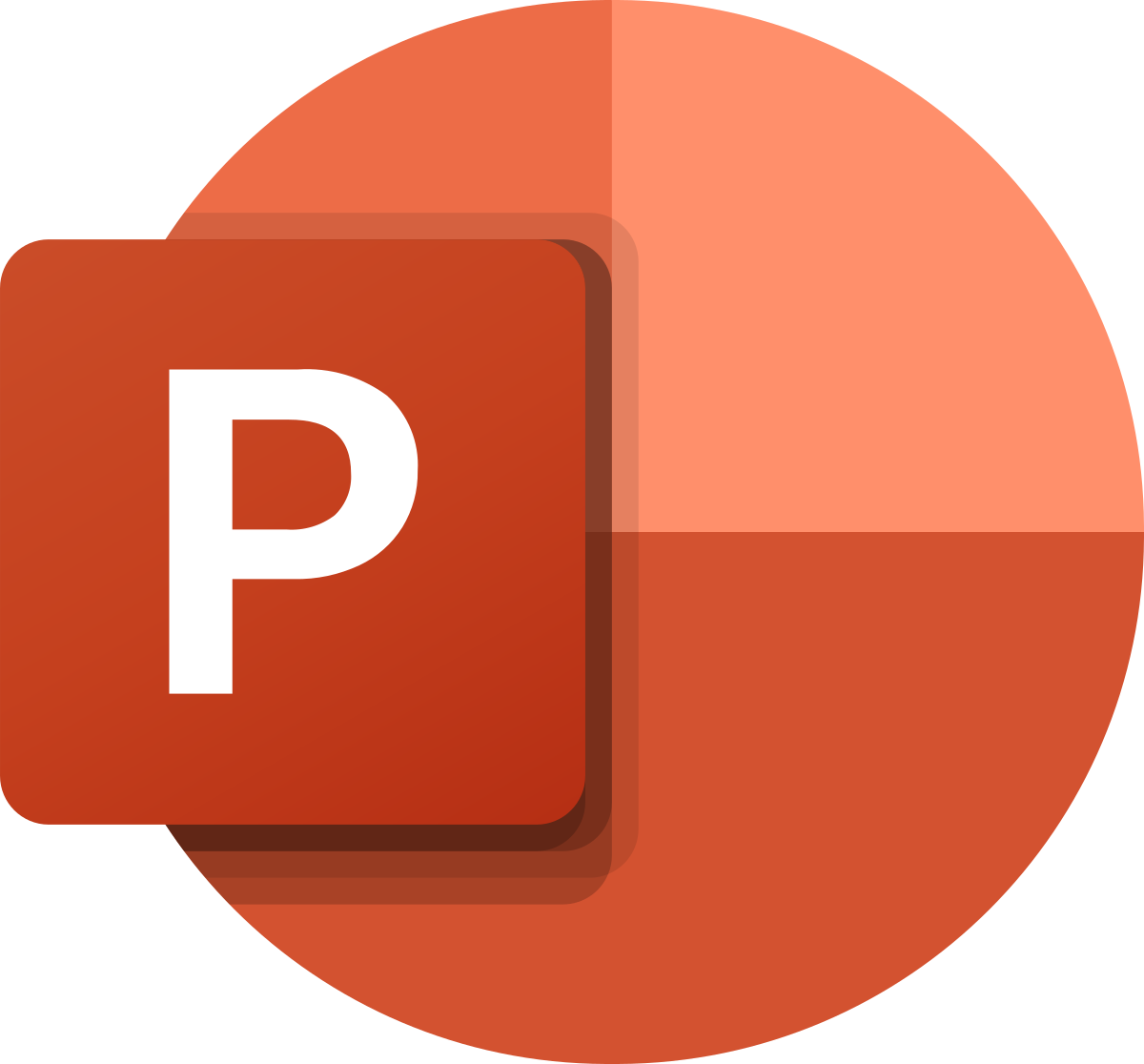 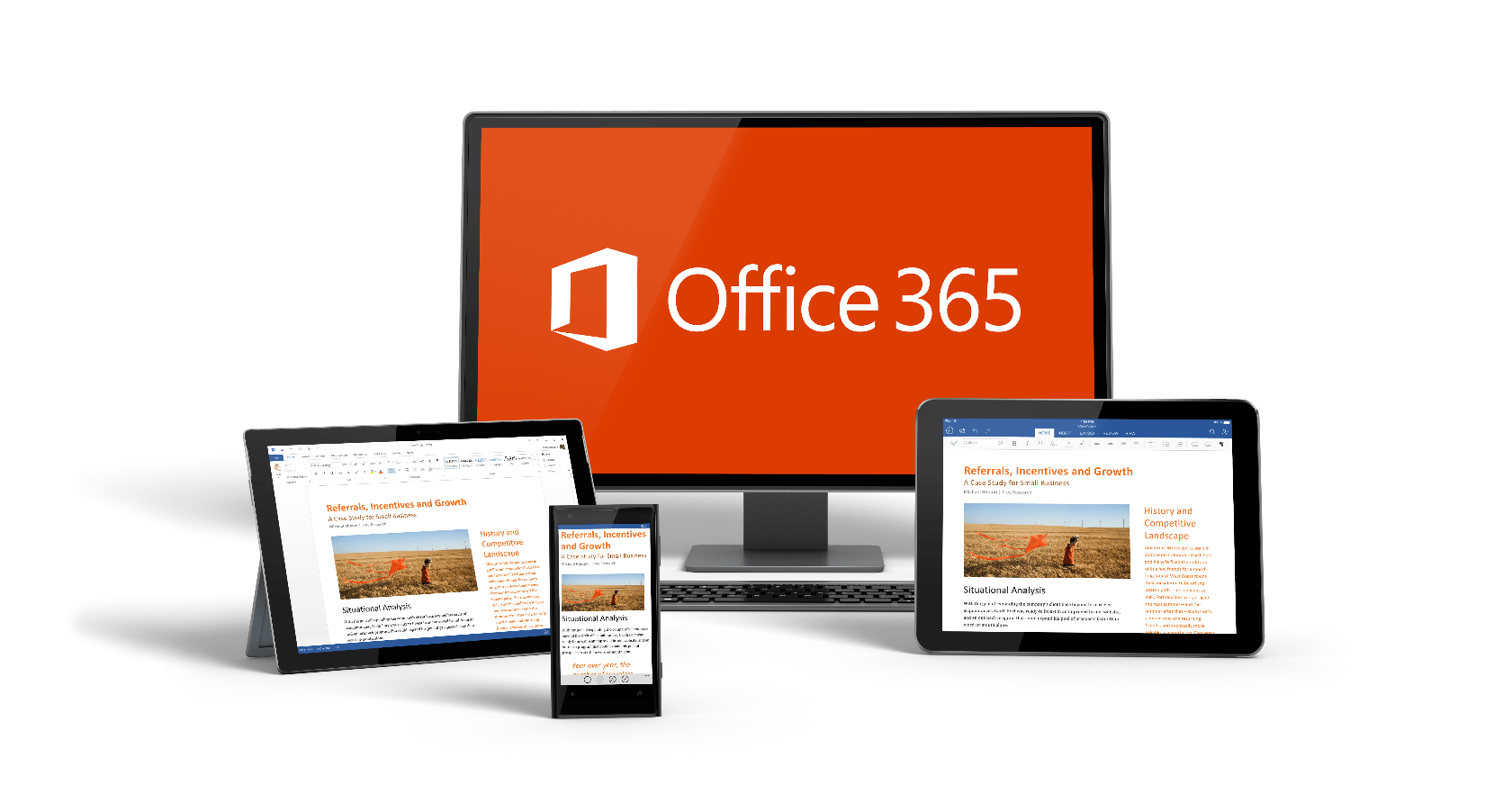 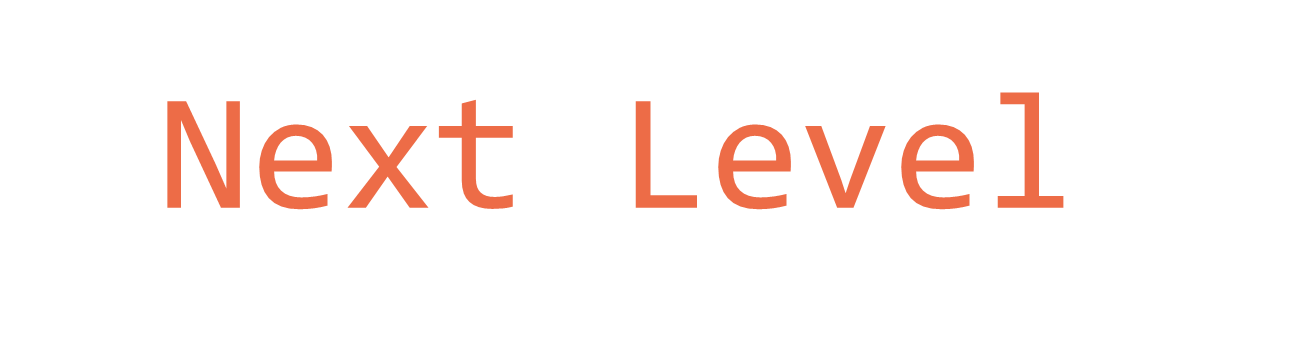 13 december 2019
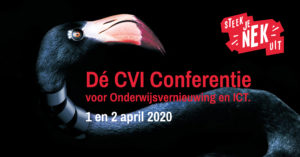 Mijn presentatie zal 1 en/of 2 april  ook te zien zijn in Emmen.
Na die tijd zal ik deze presentatie delen . Hier alvast een voorproefje:
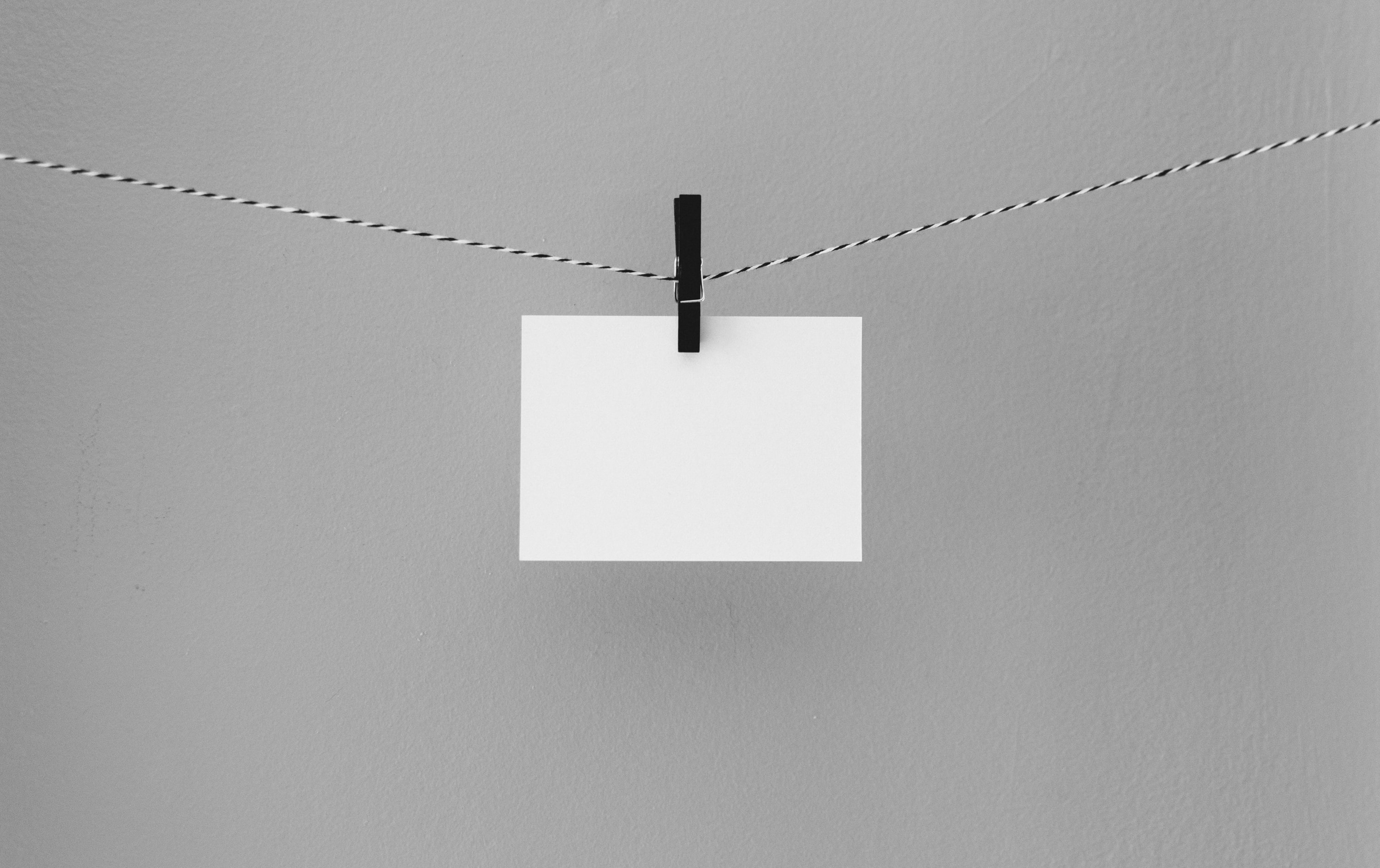 PROMO
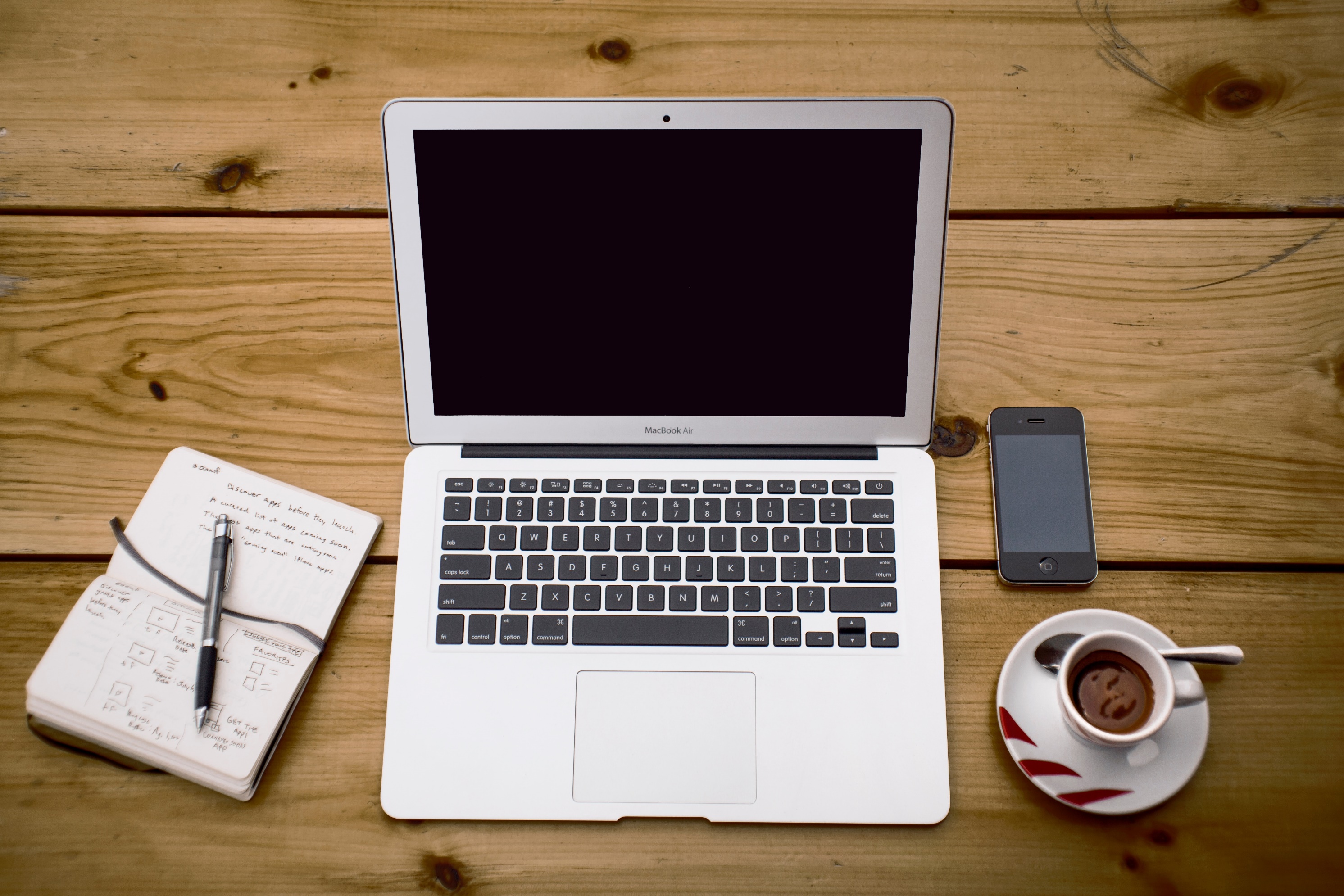 Workshop Powerpoint Next Level 

Voorstellen 
DiVa MBO 2/3 
Powerpointlessen
6 snelle PowerPoint trucs 
Zelf aan de slag
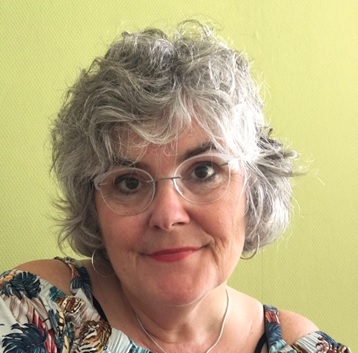 MIEE
(Microsoft Innovative Educator Expert)
Docent
I-Coach / DigiCoach
Nationaal 
MediaCoach
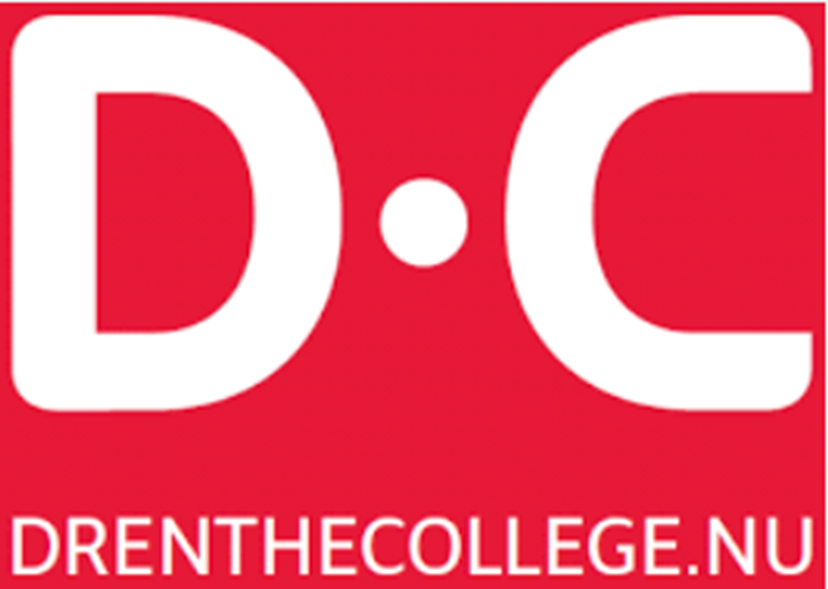 Periode 1
Teams, OneNote, Outlook, Flipgrid,  Word 
Periode 2 
Publisher , Hour of Code, Digitale Kerstkaart ,Excel, 
Periode 3 
“Presenteren”
 Sway, Forms, PowerPoint
Periode 4
“Creëren” 
 Website, (instructie-)filmpjes
SlideZoom
Morph overgang 
Ontwerp voorstel 
Kleur pipet 
Animatie
Achtergrond verwijderen
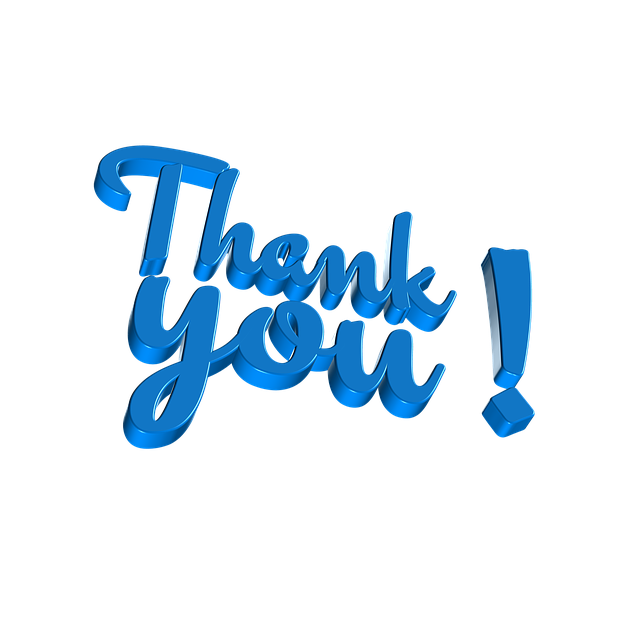 En wellicht tot ziens in Emmen!
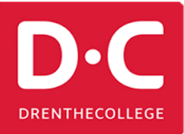